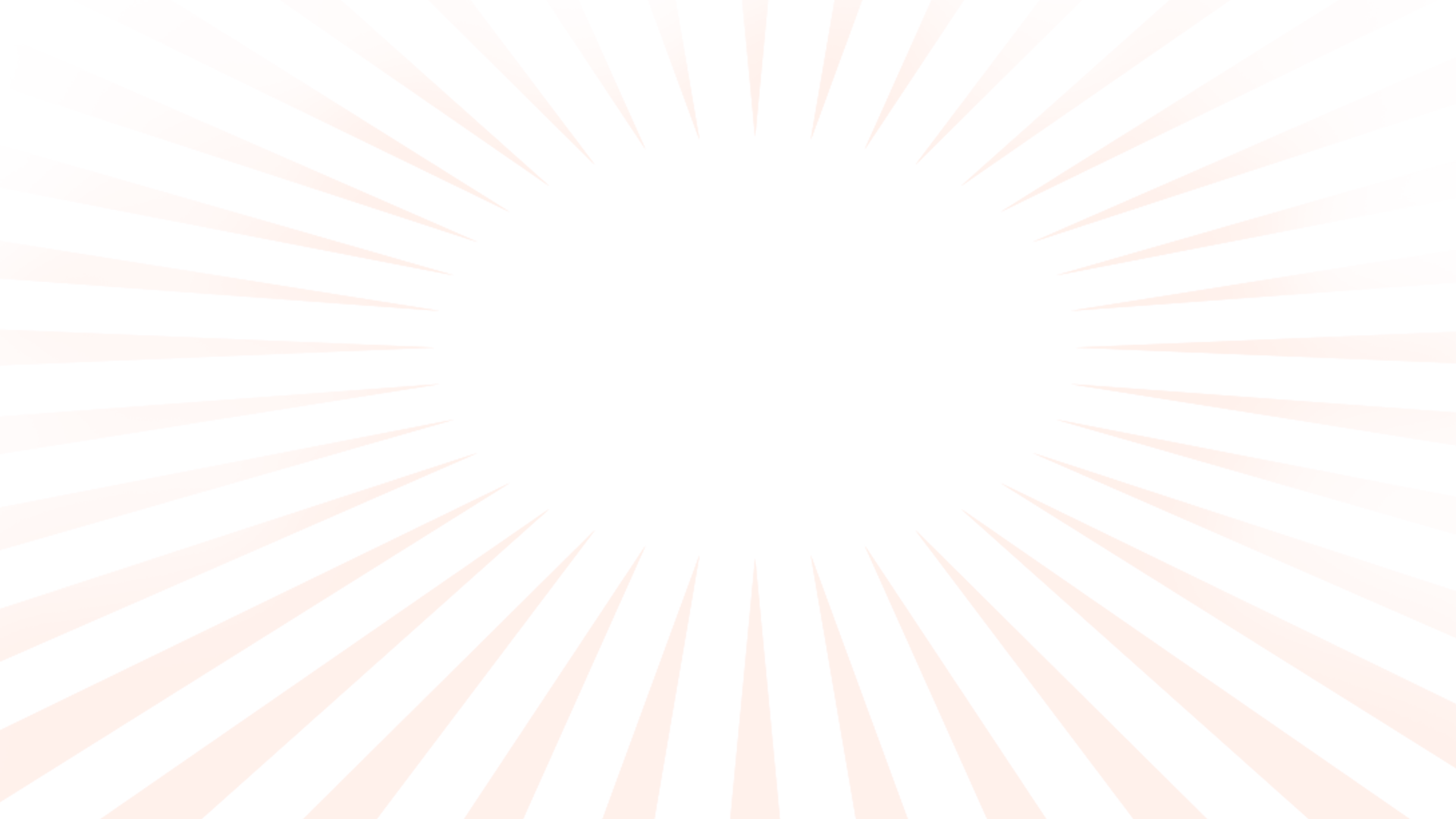 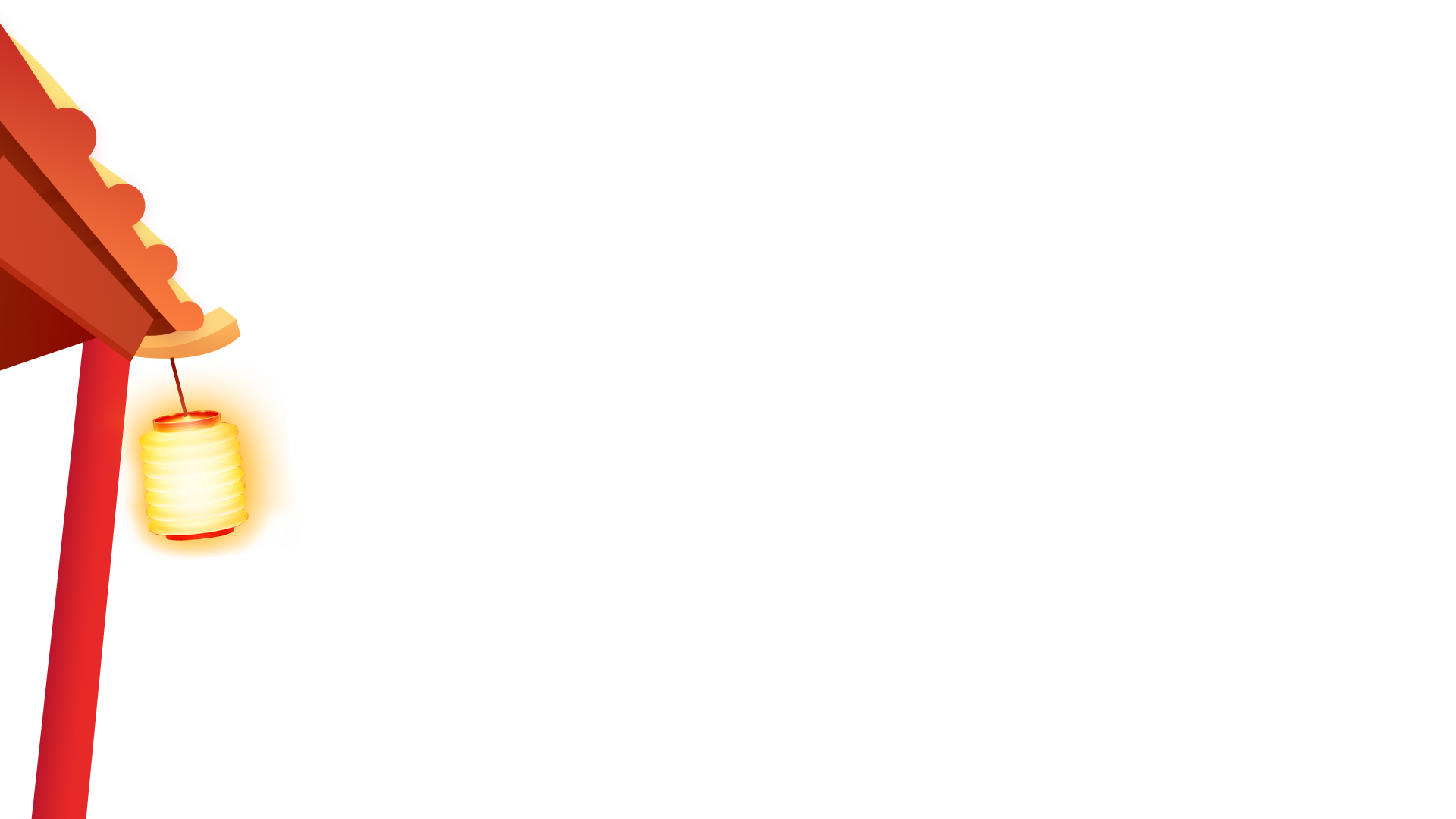 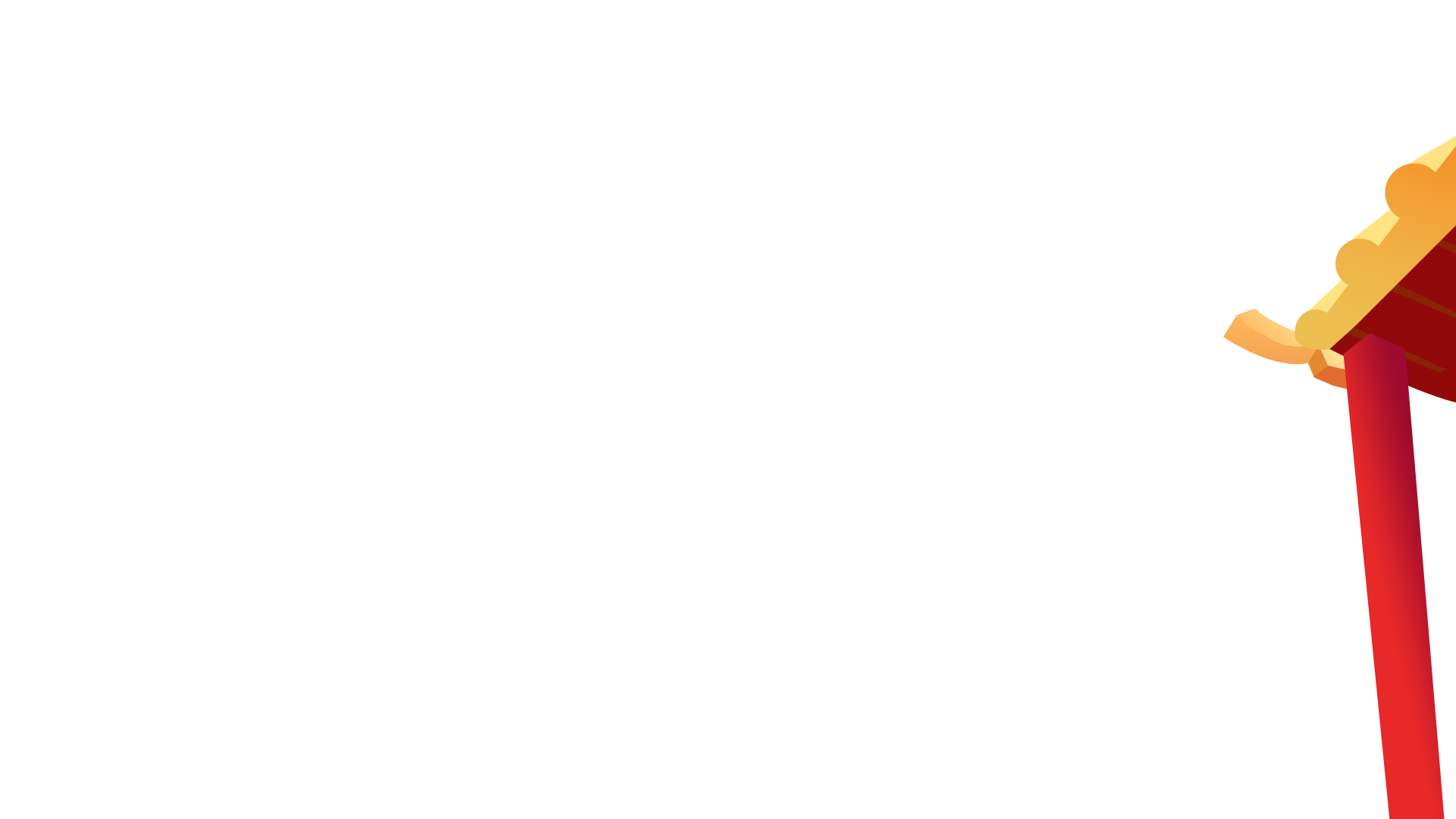 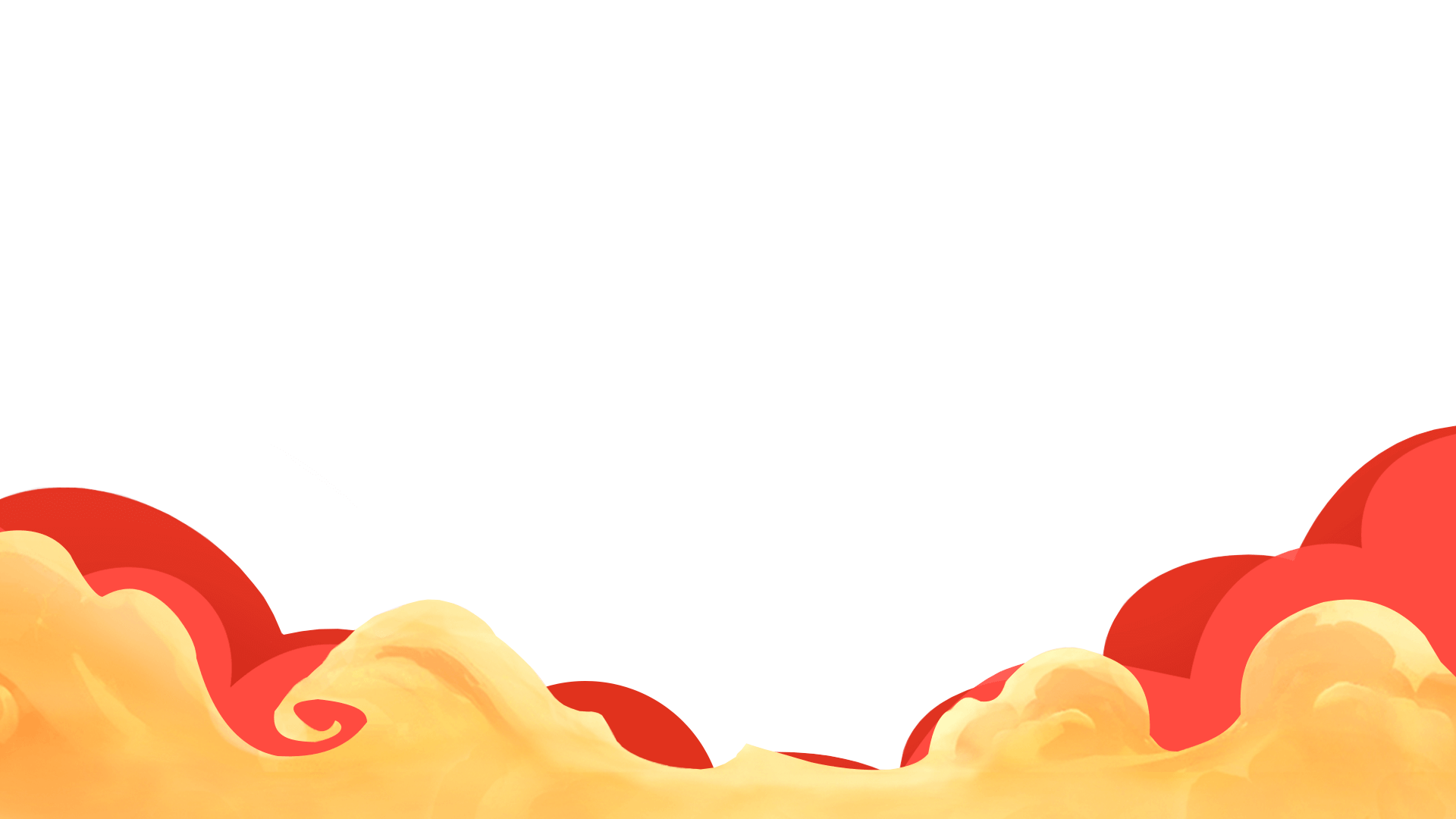 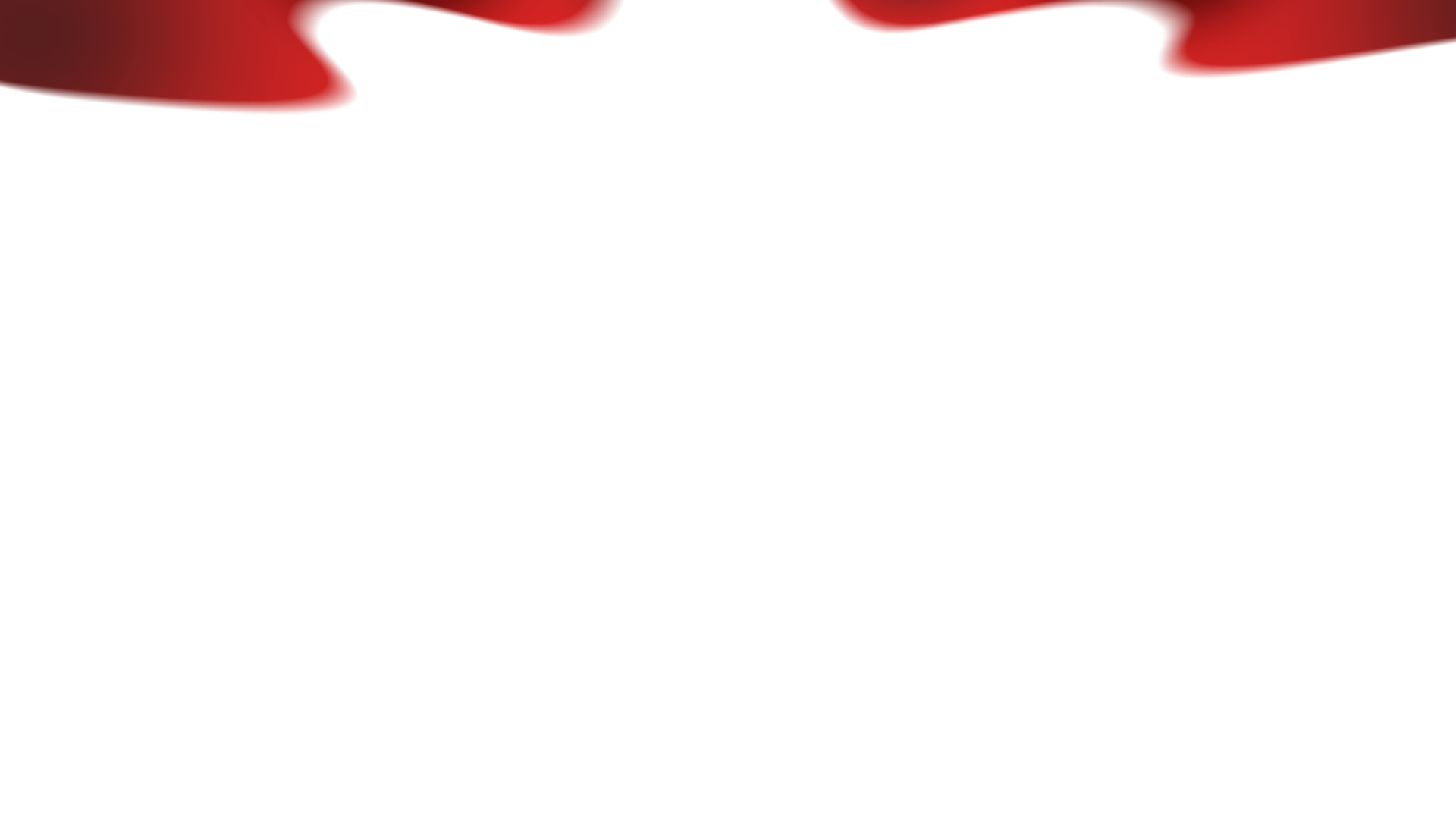 不忘初心
牢记使命
副标副标副标副标副标副标副标副标
作者：PPT汇
目
录
1
2
点击输入标题名称
点击输入标题名称
3
4
点击输入标题名称
点击输入标题名称
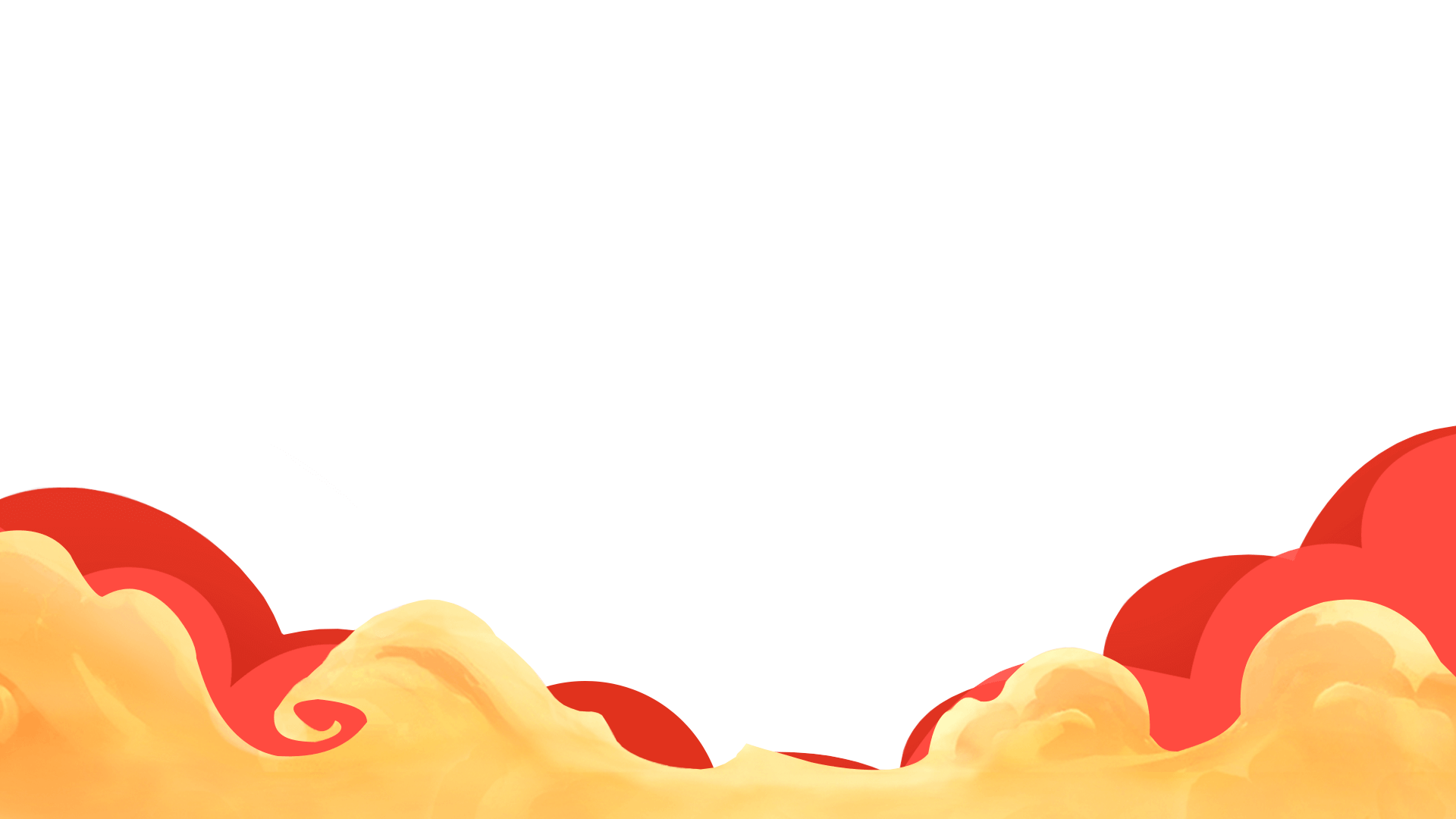 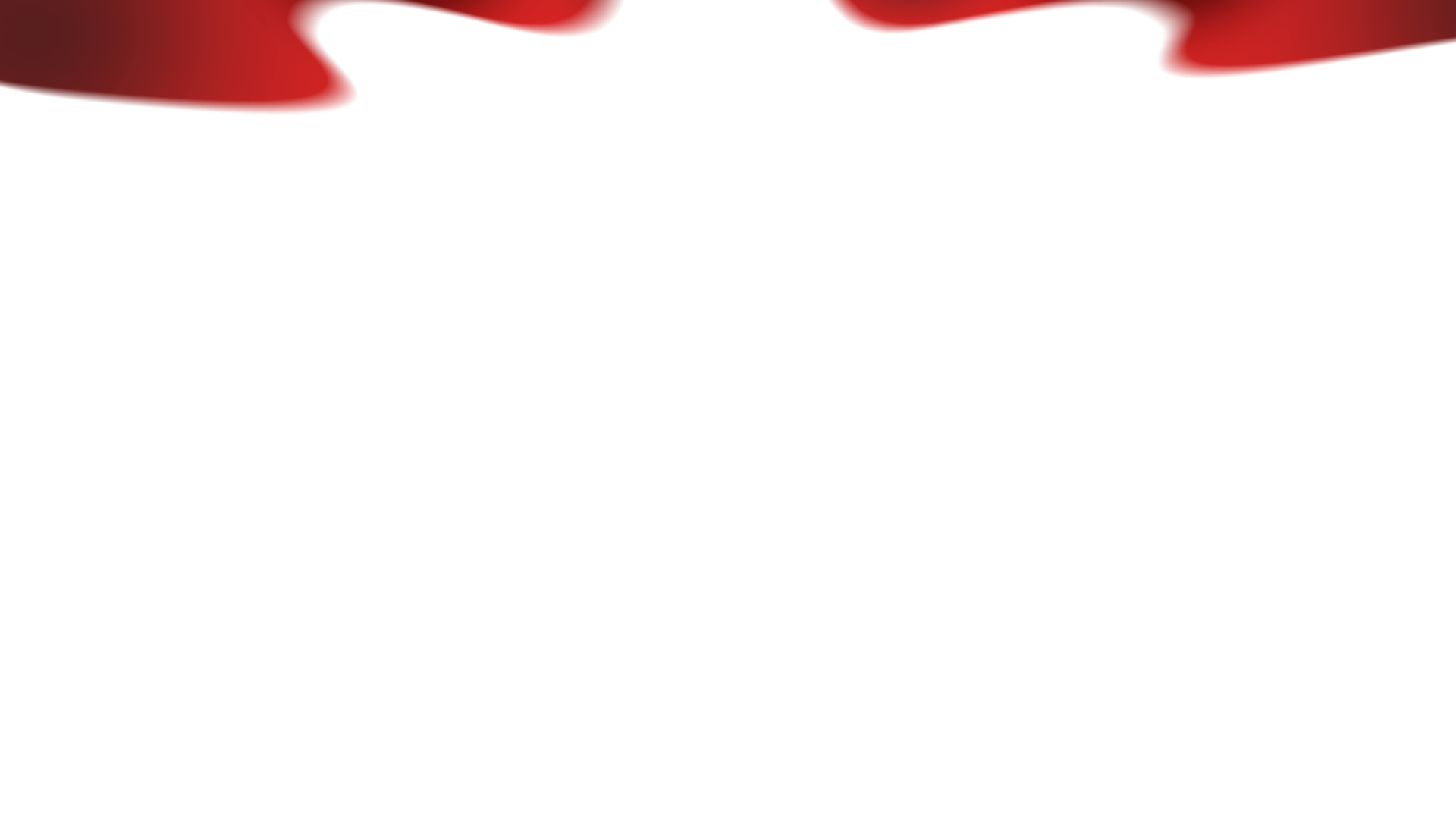 点击输入标题
01
输入具体内容输入具体内容输入具体内容输入具体内容输入具体内容输入具体内容输入具体内容输入具体内容输入具体内容
前
言
输入具体内容输入具体内容输入具体内容输入具体内容输入具体内容输入具体内容输入具体内容输入具体内容输入具体内容输入具体内容输入具体内容输入具体内容输入具体内容输入具体内容输入具体内容输入具体内容输入具体内容输入具体内容输入具体内容输入具体内容输入具体内容输入具体内容输入具体内容输入具体内容输入具体内容输入具体内容输入具体内容输入具体内容输入具体内容输入具体内容输入具体内容输入具体内容输入具体内容输入具体内容输入具体内容输入具体内容输入具体内容输入具体内容输入具体内容输入具体内容输入具体内容输入具体内容输入具体内容输入具体内容输入具体内容输入具体内容输入具体内容输入具体内容输入具体内容
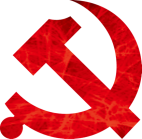 点击输入标题名称
点击输入具体内容点击输入具体内容
点击输入工作内容点击输入具体内容
点击输入标题
点击输入具体内容点击输入具体内容
点击输入工作内容点击输入具体内容
点击输入标题
点击输入具体内容点击输入具体内容
点击输入工作内容点击输入具体内容
点击输入标题
点击输入具体内容点击输入具体内容
点击输入工作内容点击输入具体内容
点击输入标题
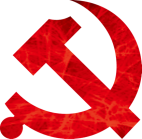 点击输入标题名称
点击输入具体内容点击输入具体内容点击输入具体内容点击输入具体内容点击输入具体内容点击输入具体内容点击输入具体内容点击输入具体内容点击输入具体内容点击输入具体内容点击输入具体内容点击输入具体内容点击输入具体内容点击输入具体内容点击输入具体内容
点击输入具体内容点击输入具体内容点击输入具体内容点击输入具体内容点击输入具体内容点击输入具体内容点击输入具体内容点击输入具体内容点击输入具体内容点击输入具体内容点击输入具体内容点击输入具体内容点击输入具体内容点击输入具体内容点击输入具体内容点击输入具体内容点击输入具体内容点击输入具体内容点击输入具体内容点击输入具体内容
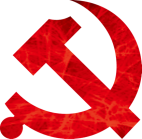 点击输入标题名称
输入具体内容输入具体内容输入具体内容输入具体内容输入具体内容输入具体内容
输入具体内容输入具体内容输入具体内容输入具体内容输入具体内容输入具体内容
输入具体内容输入具体内容输入具体内容输入具体内容输入具体内容输入具体内容
输入具体内容输入具体内容输入具体内容输入具体内容输入具体内容输入具体内容
输入具体内容输入具体内容输入具体内容输入具体内容输入具体内容输入具体内容
输入具体内容输入具体内容输入具体内容输入具体内容输入具体内容输入具体内容
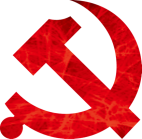 点击输入标题名称
标题标题标题
标题标题标题
点击输入具体内容点击输入具体内容
点击输入工作内容点击输入具体内容
点击输入具体内容点击输入具体内容
点击输入工作内容点击输入具体内容
标题标题标题
标题标题标题
点击输入具体内容点击输入具体内容
点击输入工作内容点击输入具体内容
点击输入具体内容点击输入具体内容
点击输入工作内容点击输入具体内容
标题标题标题
标题标题标题
点击输入具体内容点击输入具体内容
点击输入工作内容点击输入具体内容
点击输入具体内容点击输入具体内容
点击输入工作内容点击输入具体内容
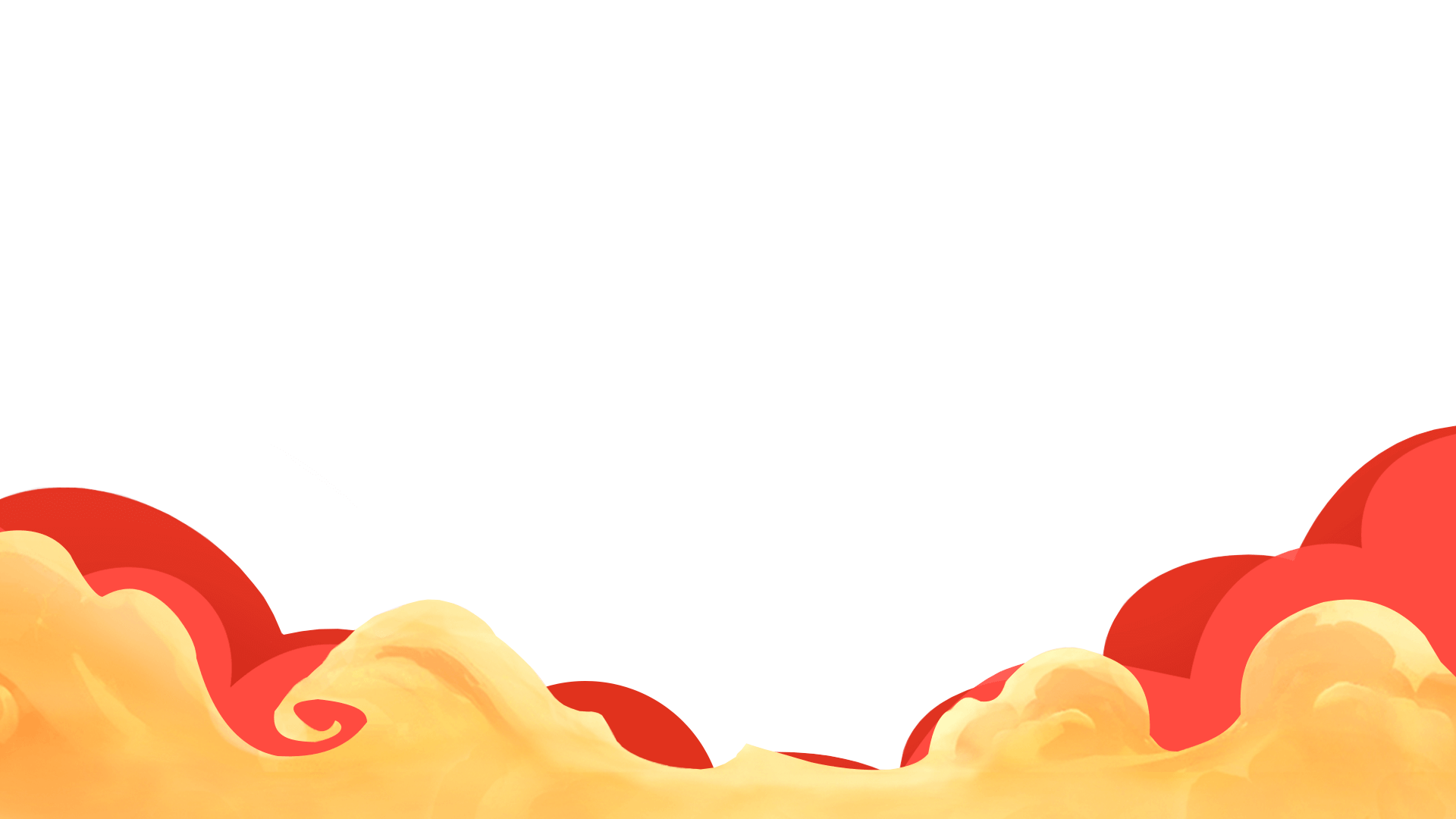 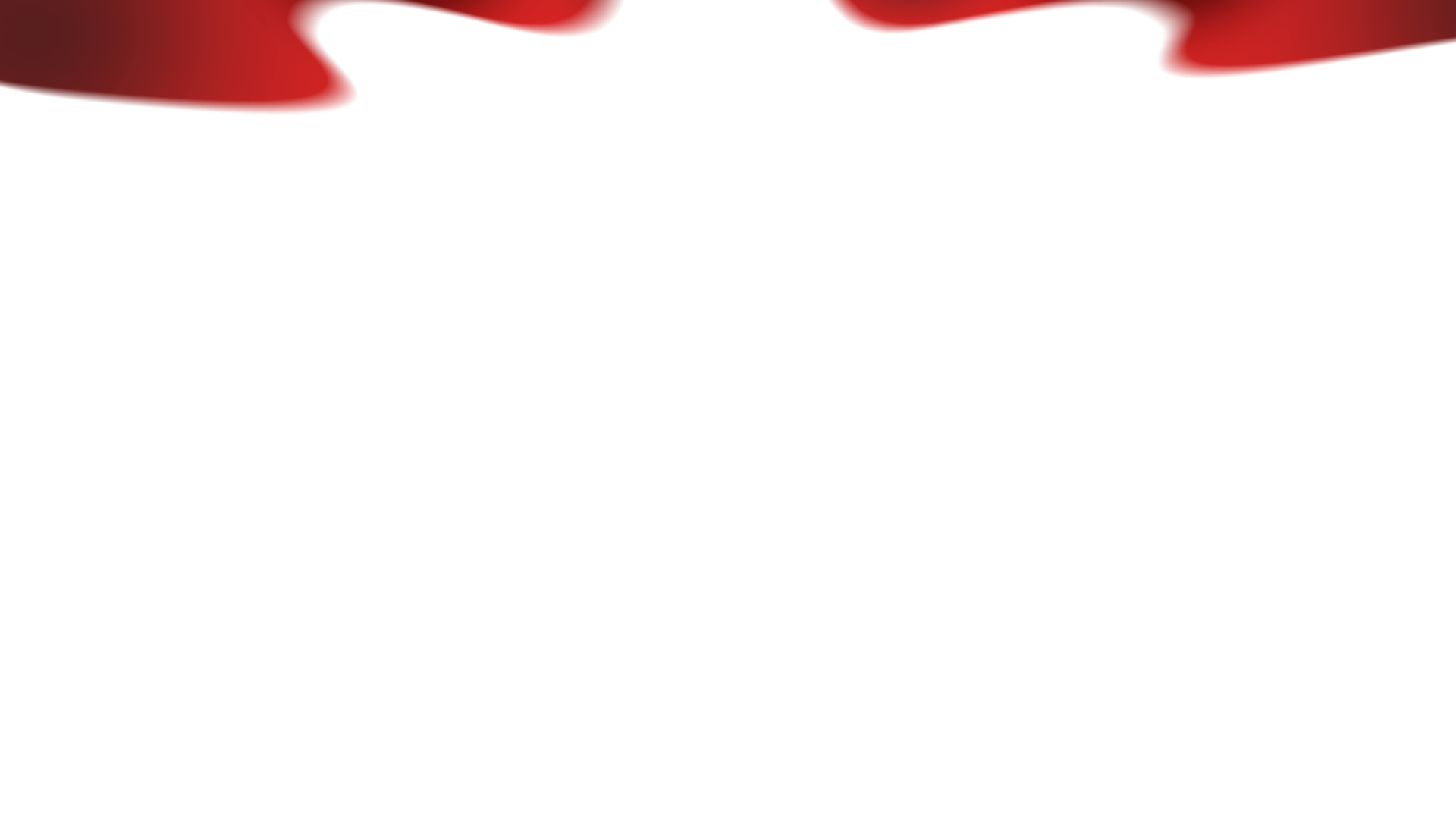 点击输入标题
02
输入具体内容输入具体内容输入具体内容输入具体内容输入具体内容输入具体内容输入具体内容输入具体内容输入具体内容
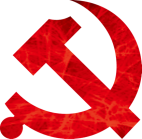 点击输入标题名称
点击输入具体内容点击输入具体内容点击输入具体内容点击输入具体内容点击输入具体内容点击输入具体内容点击输入具体内容点击输入具体内容点击输入具体内容点击输入具体内容点击输入具体内容
标题内容
标题内容
输入具体内容输入具体内容输入具体内容输入具体内容输入具体内容输入具体内容输入具体内容输入具体内容输入具体内容输入具体内容输入具体内容输入具体内容输入具体内容输入具体内容输入具体内容输入具体内容输入具体内容输入具体内容输入具体内容输入具体内容输入具体内容输入具体内容输入具体内容输入具体内容输入具体内容输入具体内容输入具体内容输入具体内容输入具体内容输入具体内容输入具体内容输入具体内容输入具体内容输入具体内容
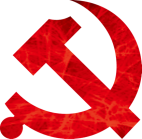 点击输入标题名称
输入具体内容输入具体内容输入具体内容
点击输入具体内容点击输入具体内容点击输入具体内容点击输入具体内容
输入具体内容输入具体内容输入具体内容输入具体内容输入具体内容输入具体内容输入具体内容输入具体内容输入具体内容输入具体内容输入具体内容输入具体内容输入具体内容输入具体内容输入具体内容输入具体内容输入具体内容输入具体内容输入具体内容输入具体内容输入具体内容输入具体内容输入具体内容输入具体内容输入具体内容输入具体内容输入具体内容输入具体内容输入具体内容输入具体内容输入具体内容输入具体内容输入具体内容输入具体内容
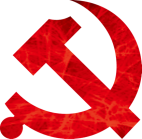 点击输入标题名称
标题标题
输入具体内容输入具体内容输入具体内容输入具体内容输入具体内容输入具体内容输入具体内容输入具体内容输入具体内容输入具体内容输入具体内容
标题标题
标题标题
输入具体内容输入具体内容输入具体内容输入具体内容输入具体内容输入具体内容输入具体内容输入具体内容输入具体内容输入具体内容输入具体内容
标题标题
输入具体内容输入具体内容输入具体内容输入具体内容输入具体内容输入具体内容输入具体内容输入具体内容输入具体内容输入具体内容输入具体内容
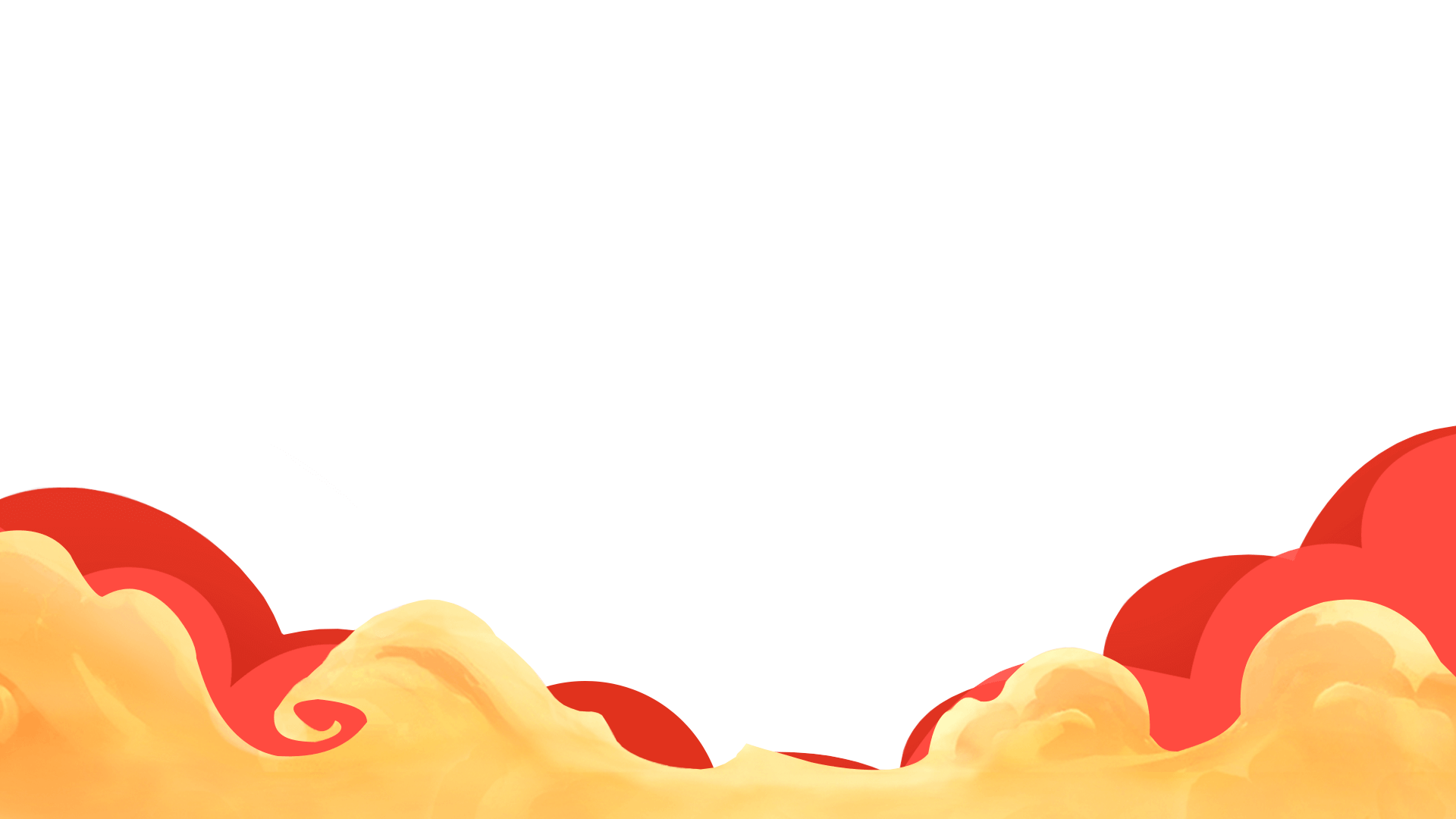 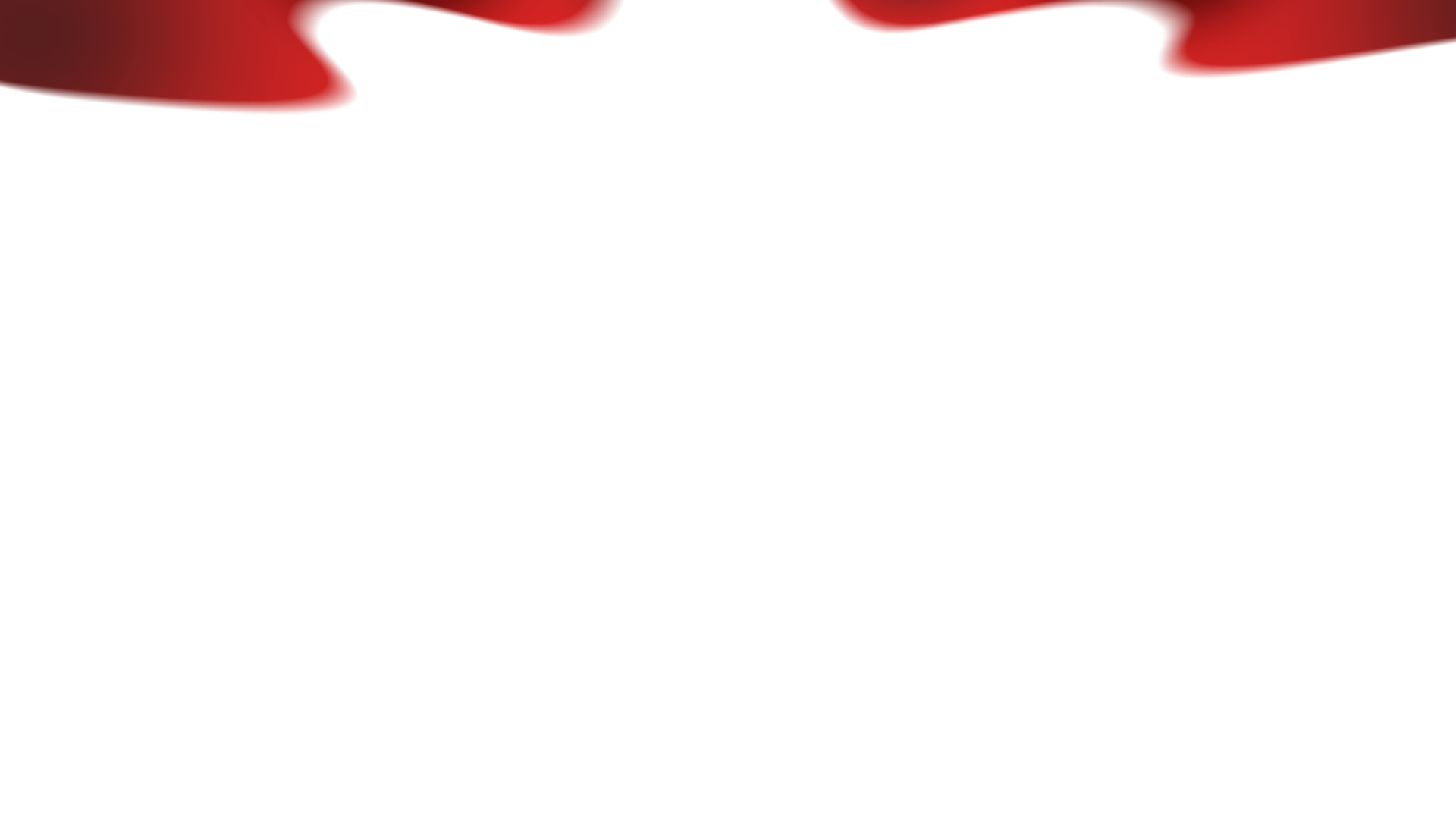 点击输入标题
03
输入具体内容输入具体内容输入具体内容输入具体内容输入具体内容输入具体内容输入具体内容输入具体内容输入具体内容
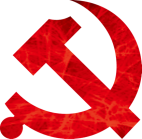 点击输入标题名称
标题标题标题标题
输入具体内容输入具体内容输入具体内容输入具体内容输入具体内容输入具体内容输入具体内容输入具体内容输入具体内容输入具体内容输入具体内容输入具体内容输入具体内容输入具体内容输入具体内容输入具体内容输入具体内容输入具体内容输入具体内容输入具体内容输入具体内容输入具体内容输入具体内容输入具体内容输入具体内容输入具体内容输入具体内容输入具体内容输入具体内容输入具体内容输入具体内容输入具体内容输入具体内容输入具体内容输入具体内容输入具体内容输入具体内容输入具体内容输入具体内容输入具体内容输入具体内容输入具体内容输入具体内容输入具体内容输入具体内容输入具体内容输入具体内容输入具体内容输入具体内容
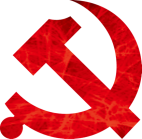 点击输入标题名称
点击输入标题
输入具体内容输入具体内容输入具体内容输入具体内容输入具体内容
输入具体内容输入具体内容输入具体内容输入具体内容输入具体内容
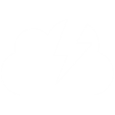 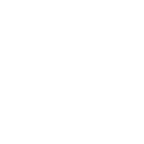 输入具体内容输入具体内容输入具体内容输入具体内容输入具体内容
输入具体内容输入具体内容输入具体内容输入具体内容输入具体内容
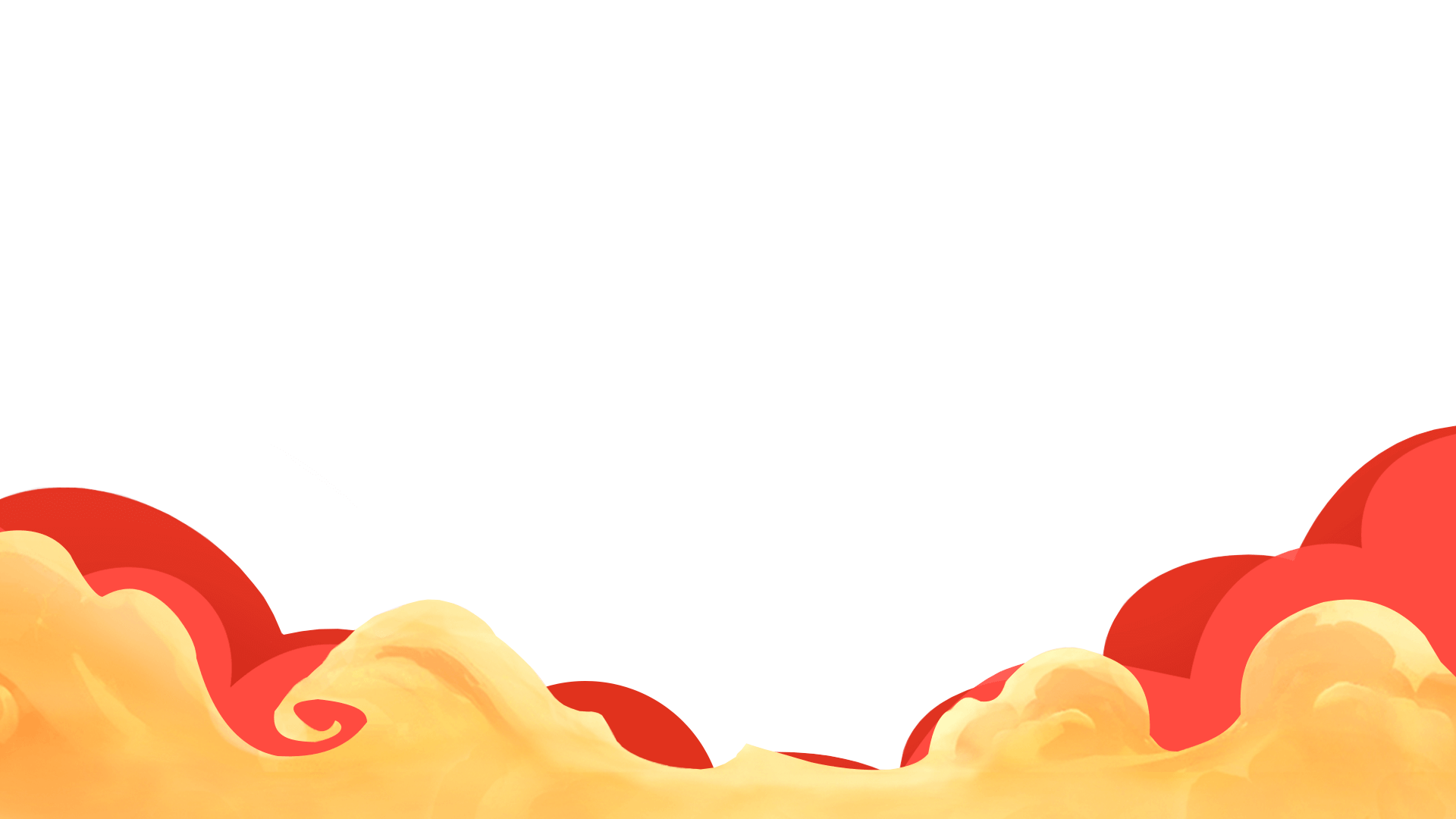 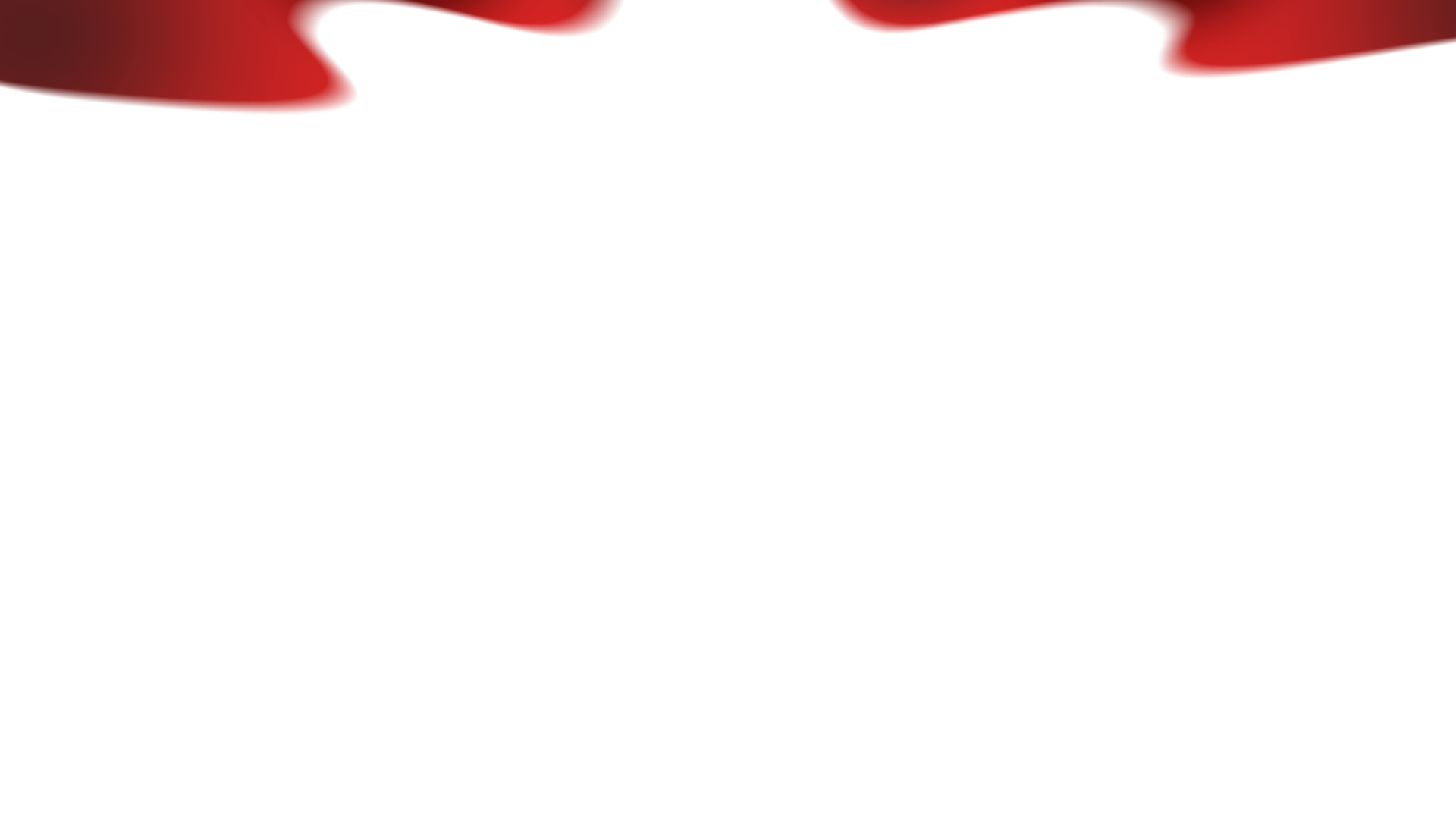 点击输入标题
04
输入具体内容输入具体内容输入具体内容输入具体内容输入具体内容输入具体内容输入具体内容输入具体内容输入具体内容
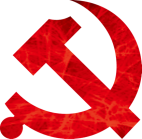 点击输入标题名称
单击此处添加文字内容
单击添加标题
点击添加文本点击添加文本
点击添加文本点击添加文本
单击此处添加文字内容
单击添加标题
点击添加文本点击添加文本
点击添加文本点击添加文本
添加
标题
单击添加标题
点击添加文本点击添加文本
点击添加文本点击添加文本
单击添加标题
点击添加文本点击添加文本
点击添加文本点击添加文本
单击添加标题
点击添加文本点击添加文本
点击添加文本点击添加文本
单击添加标题
点击添加文本点击添加文本
点击添加文本点击添加文本
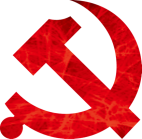 点击输入标题名称
输入标题
输入标题
输入标题
输入标题
输入标题
输入标题
输入标题
输入标题
输入标题
输入标题
点击输入标题文本
输入具体内容输入具体内容输入具体内容输入具体内容输入具体内容输入具体内容输入具体内容输入具体内容输入具体内容输入具体内容输入具体内容输入具体内容输入具体内容输入具体内容输入具体内容输入具体内容
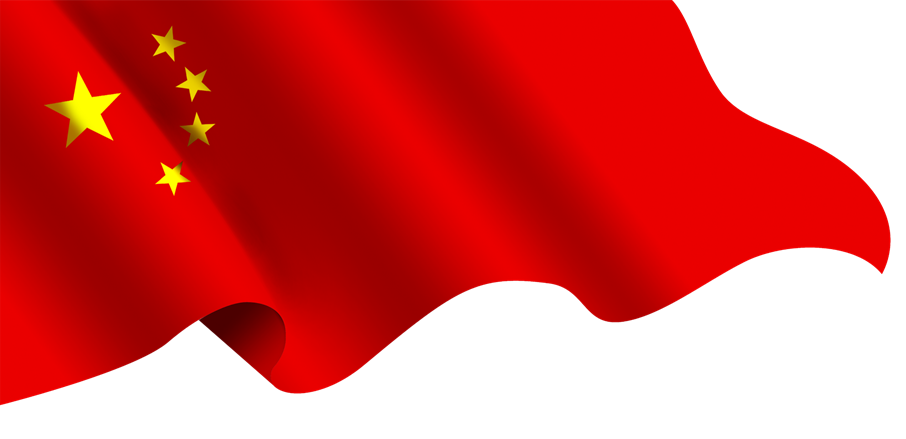 结束语
输入具体内容输入具体内容输入具体内容输入具体内容输入具体内容输入具体内容输入具体内容输入具体内容输入具体内容输入具体内容输入具体内容输入具体内容

        输入具体内容输入具体内容输入具体内容输入具体内容输入具体内容输入具体内容输入具体内容输入具体内容输入具体内容输入具体内容输入具体内容输入具体内容输入具体内容输入具体内容输入具体内容输入具体内容输入具体内容输入具体内容输入具体内容输入具体内容输入具体内容输入具体内容输入具体内容输入具体内容输入具体内容输入具体内容输入具体内容输入具体内容输入具体内容输入具体内容输入具体内容输入具体内容输入具体内容输入具体内容
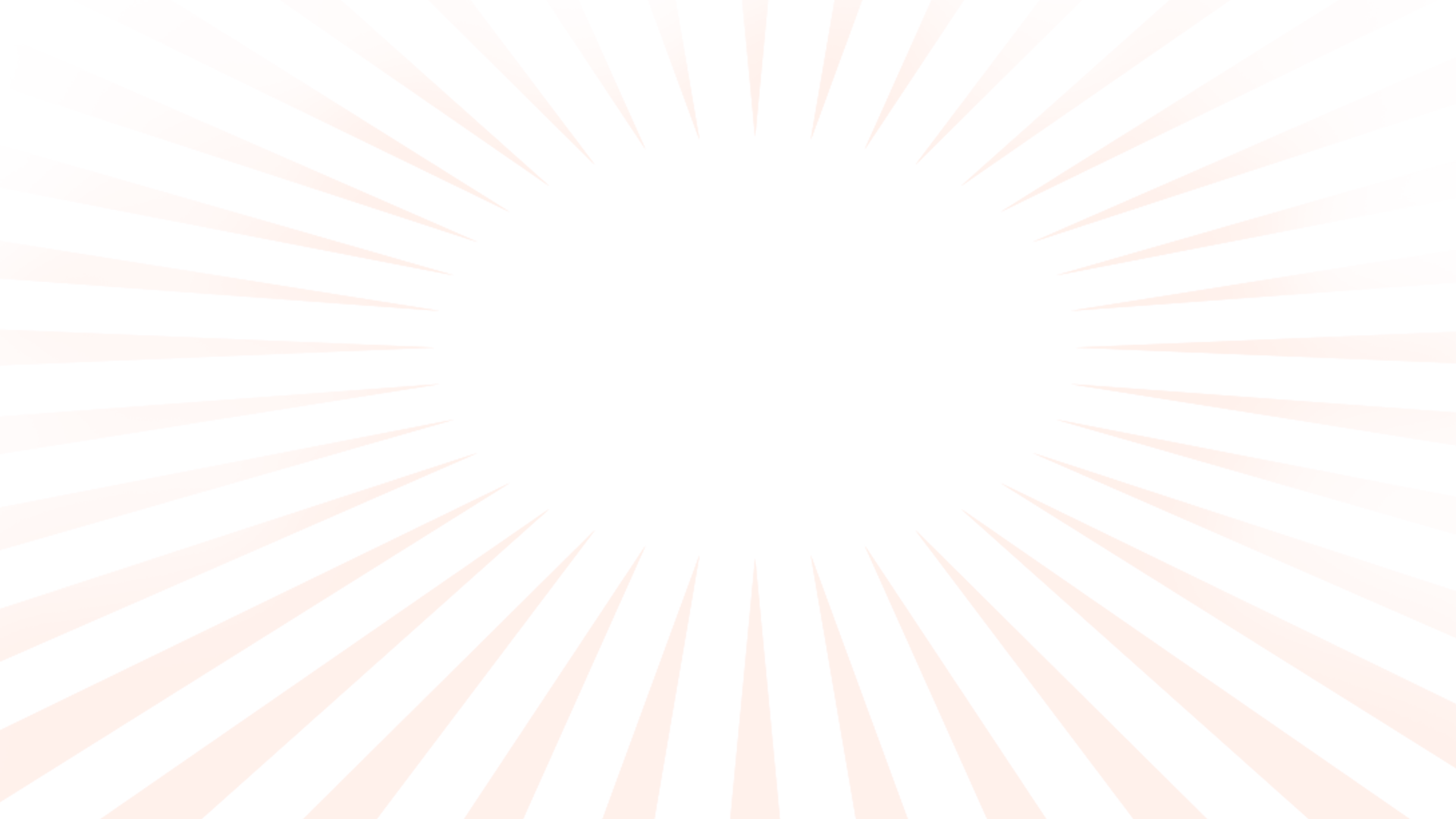 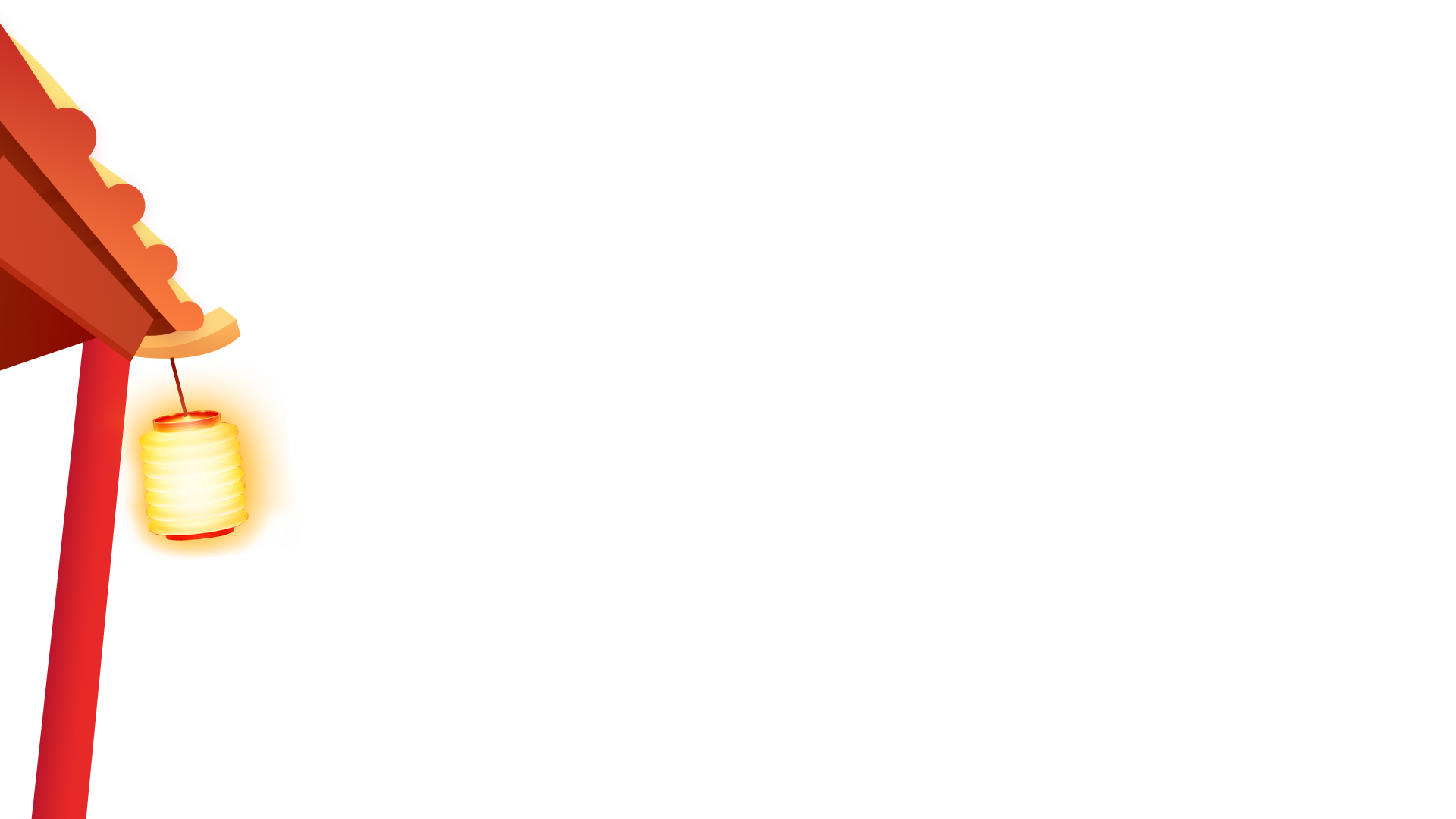 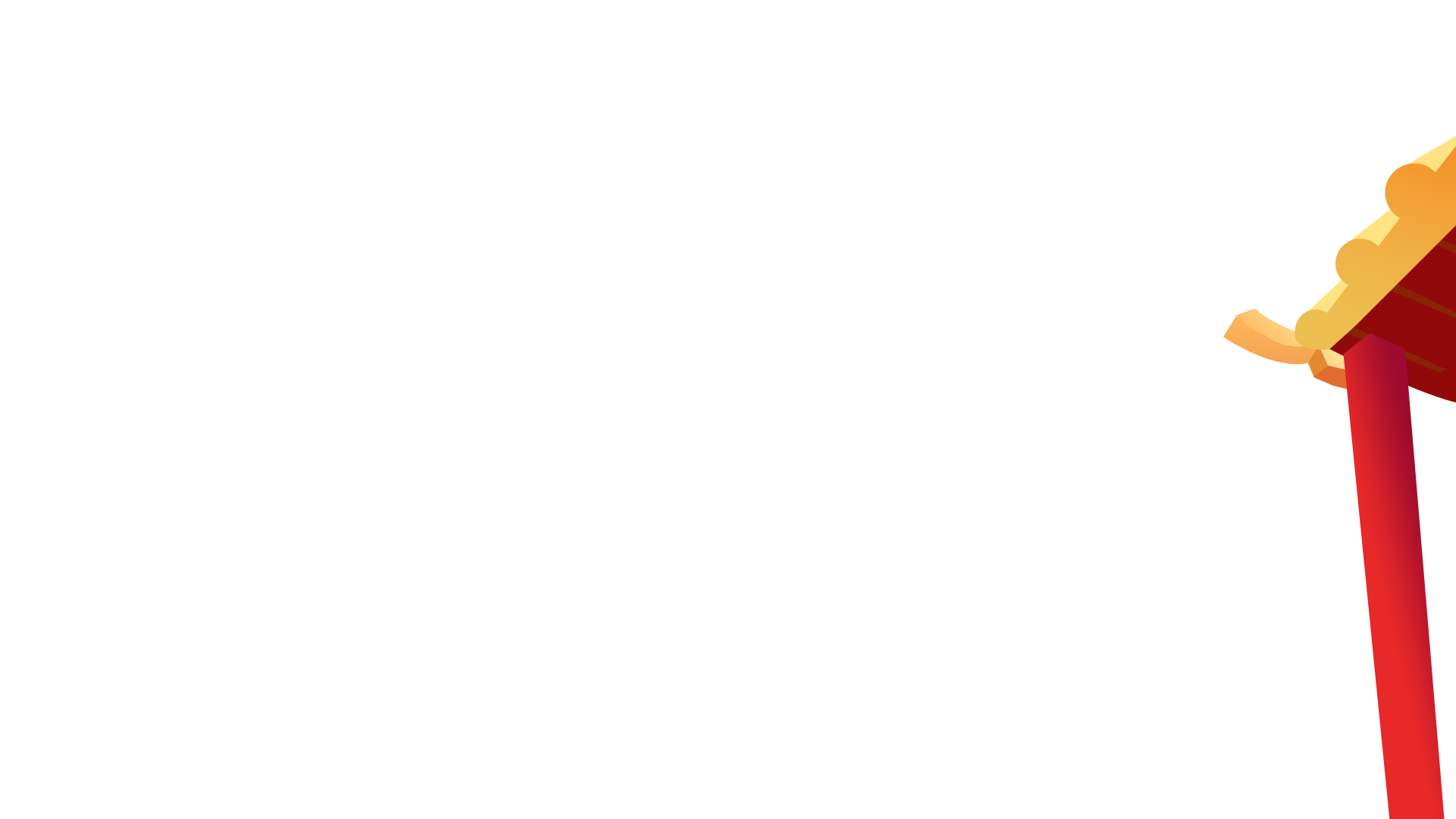 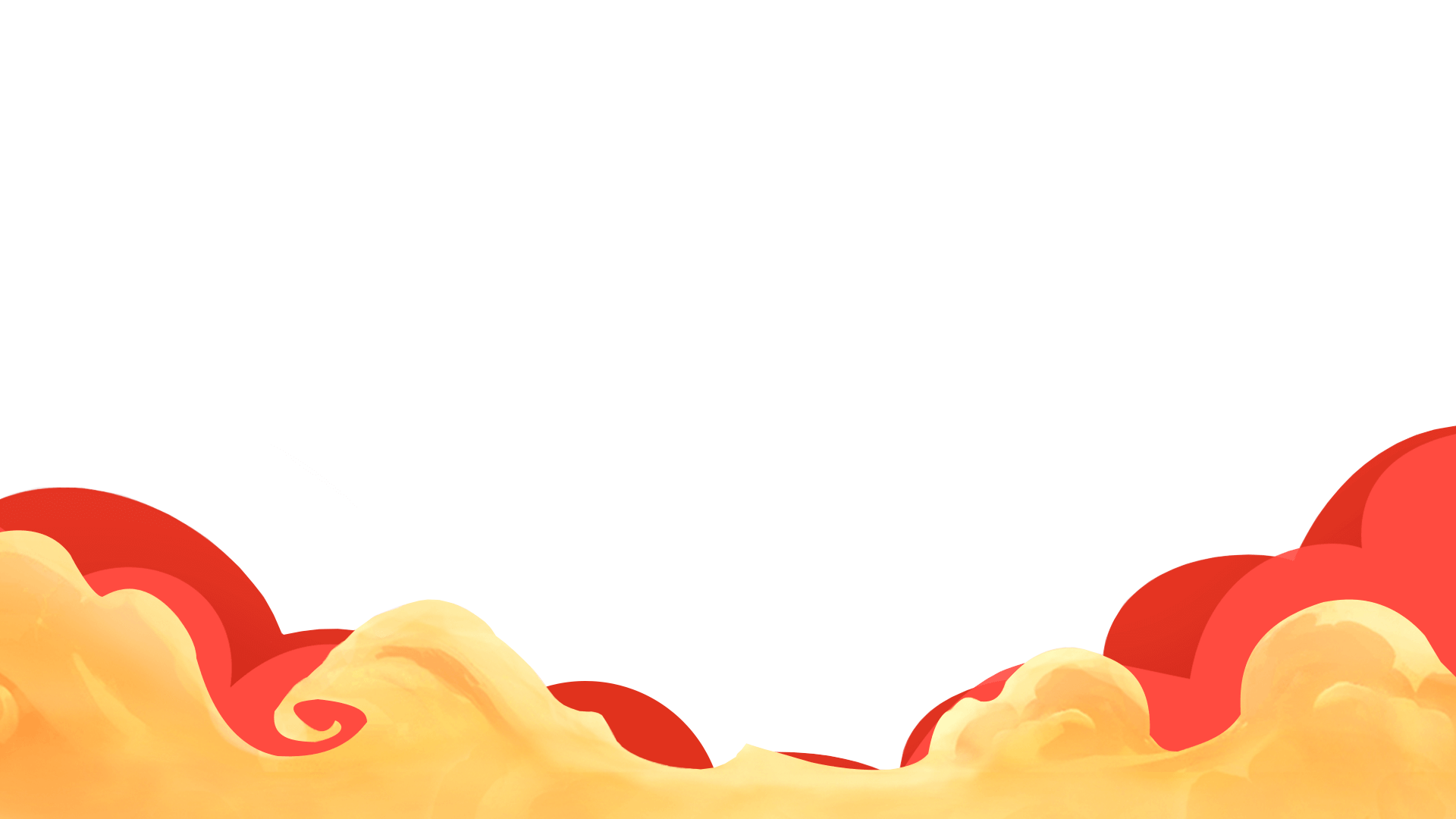 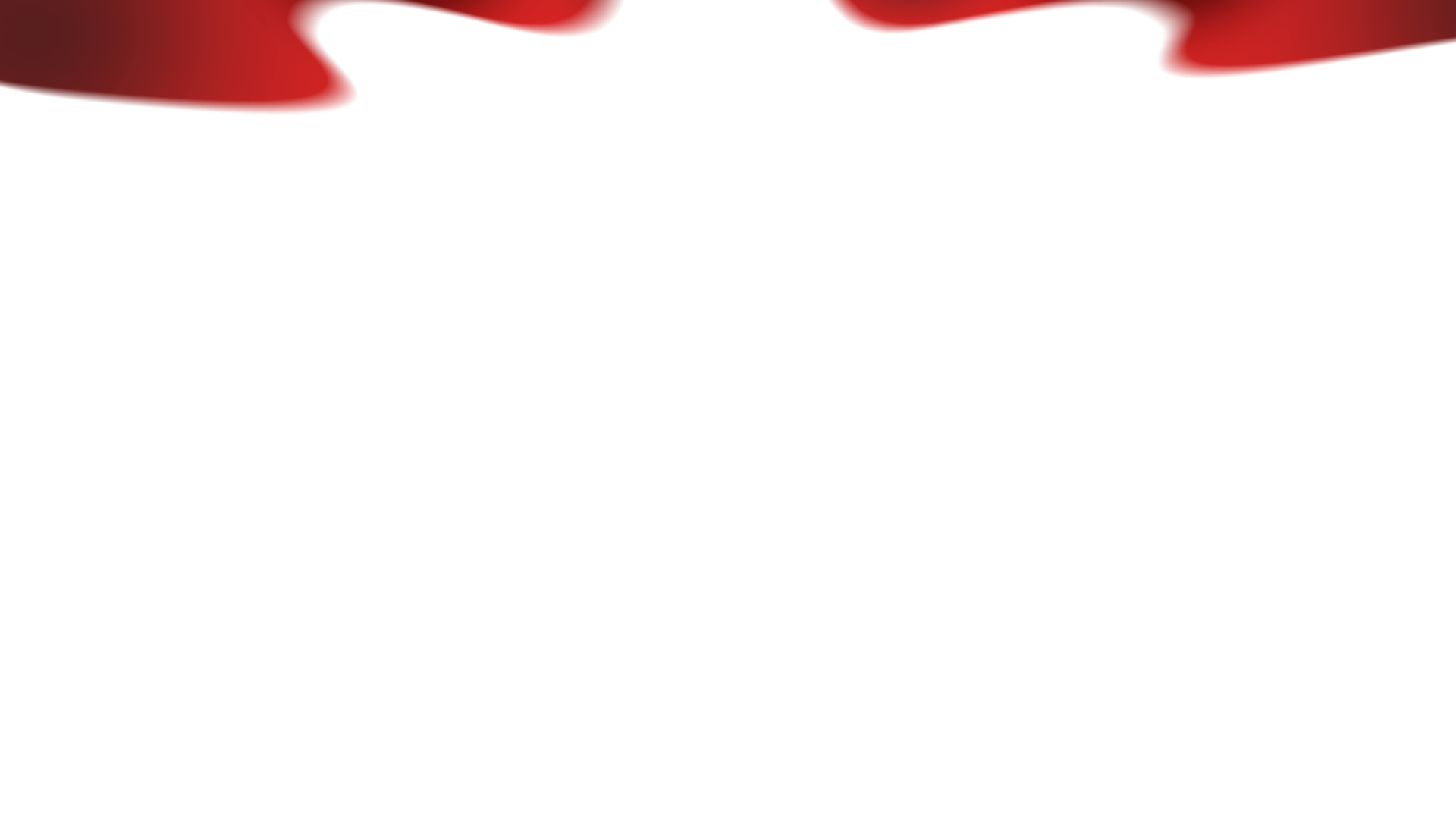 谢谢
作者：PPT汇
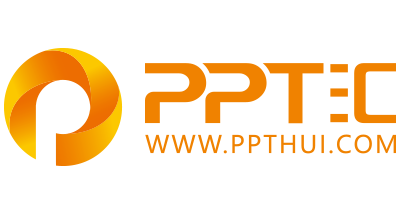 上万精品PPT模板全部免费下载
PPT汇    www.ppthui.com
PPT模板下载：www.ppthui.com/muban/            行业PPT模板：www.ppthui.com/hangye/
工作PPT模板：www.ppthui.com/gongzuo/         节日PPT模板：www.ppthui.com/jieri/
PPT背景图片： www.ppthui.com/beijing/            PPT课件模板：www.ppthui.com/kejian/
[Speaker Notes: 模板来自于 https://www.ppthui.com    【PPT汇】]
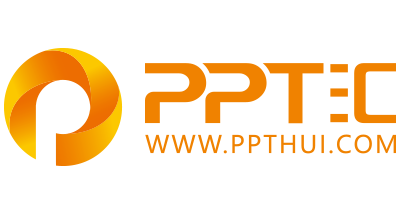 10000+套精品PPT模板全部免费下载
www.ppthui.com
PPT汇

PPT模板下载：www.ppthui.com/muban/            行业PPT模板：www.ppthui.com/hangye/
工作PPT模板：www.ppthui.com/gongzuo/         节日PPT模板：www.ppthui.com/jieri/
党政军事PPT：www.ppthui.com/dangzheng/     教育说课课件：www.ppthui.com/jiaoyu/
PPT模板：简洁模板丨商务模板丨自然风景丨时尚模板丨古典模板丨浪漫爱情丨卡通动漫丨艺术设计丨主题班会丨背景图片

行业PPT：党政军事丨科技模板丨工业机械丨医学医疗丨旅游旅行丨金融理财丨餐饮美食丨教育培训丨教学说课丨营销销售

工作PPT：工作汇报丨毕业答辩丨工作培训丨述职报告丨分析报告丨个人简历丨公司简介丨商业金融丨工作总结丨团队管理

More+
[Speaker Notes: 模板来自于 https://www.ppthui.com    【PPT汇】]